MESA Exam 6
Operations 
Overview
Outline
Design
Timeline
Components
Exam 6
No longer:  MESA Classic Exam (ancillaries)

Now: MESA Exam 6 = Core + Ancillaries
(particularly for ancillaries at all sites)
Exam 6 Preparation Timeline
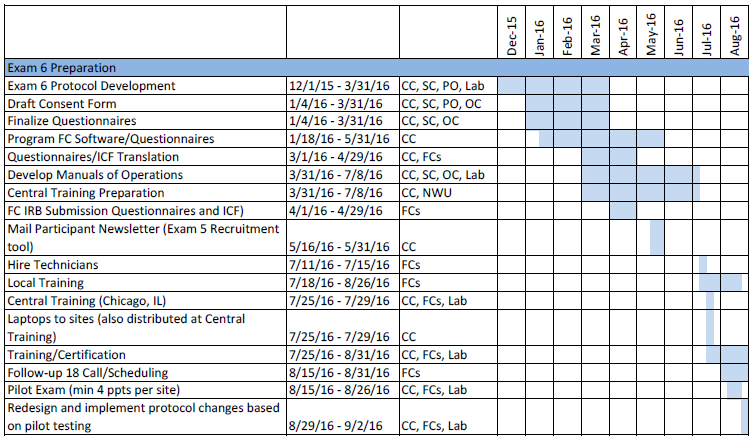 Exam 6 Preparation Timeline
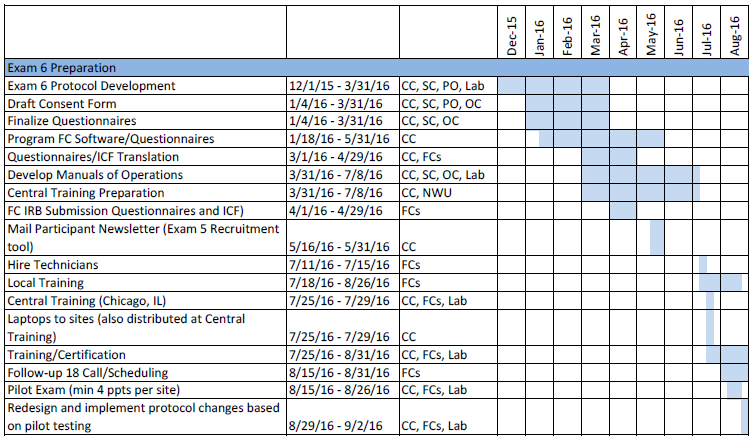 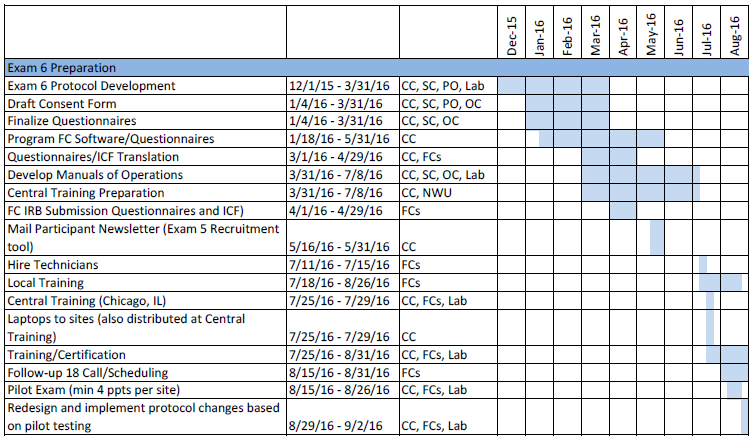 Exam 6 Timeline (Sept 2016-May 2018)
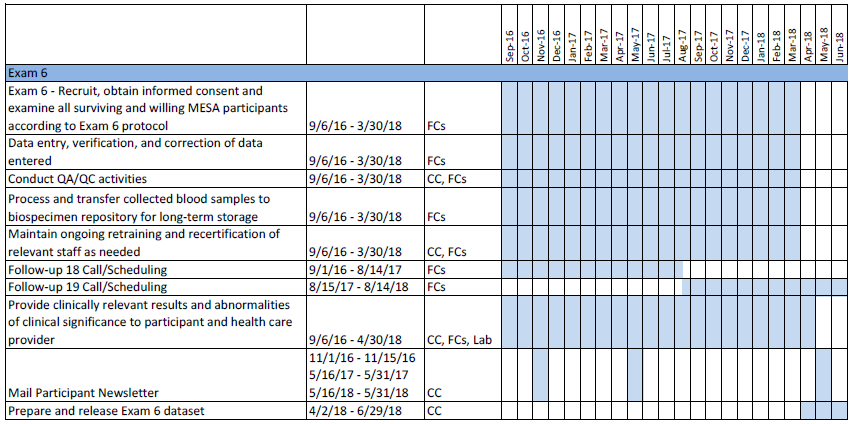 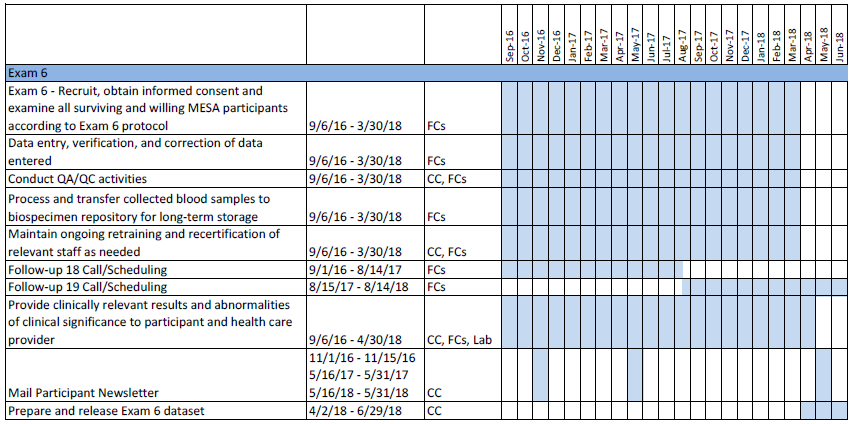 Exam 6 Core
Exam 6 Ancillary Studies (All Sites)
Exam 6 Ancillary Studies (Select Sites)
Exam 6 Components
Exam 6 Questionnaires
Exam 6 – Other Visits
Repeat Measures from Earlier Exams
New Measures for Exam 6
Thank You!!!